Early Britons Knowledge Organiser – Y3 Autumn Term
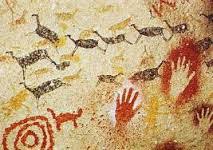 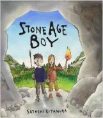 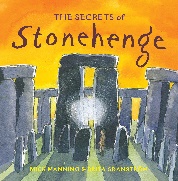 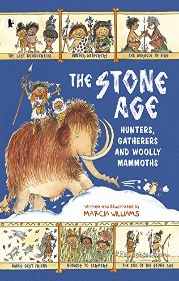